Мой район – моя Родина
Памятные места Калининского района
КАЛИНИНСКИЙ РАЙОН - 
административно-территориальная единица Петербурга. (Территориальное управление на Арсенальной наб., 13). Назван в 1946 году в честь М. И. Калинина, в современных границах с 1973 года. Расположен в северной части СПб., между Выборгским р-ном (на Западе) и Красногвардейским р-ном (на Востоке). Южной границей р-на служит р. Нева. В сев. части района протекает Муринский ручей.
Площадь Калининского района 39,3 кв.км
Численность населения Калининского района 453,5 тыс. чел. (2003).
История Калининского района восходит к началу 17 века, когда царь ПётрI создавал на берегах  Невы  столицу российского государства.
Памятник Советским лётчикам, защищавшим небо Ленинграда  во время Великой Отечественной войны.
Это памятник подводной лодке. Рядом находится музей подводных сил имени А.И.Маринеско
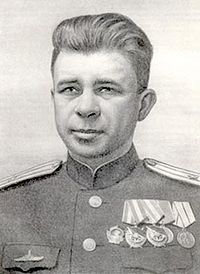 командир Краснознамённой подводной лодки С-13 Краснознамённой бригады подводных лодок Краснознамённого Балтийского флота, капитан 3-го ранга, известный по «Атаке века»
Ковалевская Софья Васильевна [3(15).1.1850, Москва, — 29.1(10.2).1891, Стокгольм], русский математик, писатель и публицист, первая женщина — член-корреспондент Петербургской АН (1889).Одна из улиц Калининского района  носит имя Софьи Ковалевской.
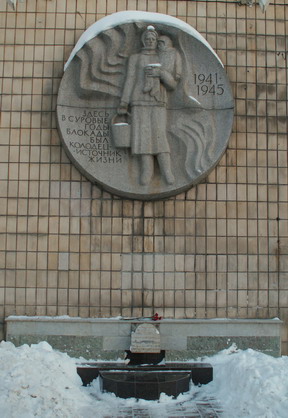 Памятник «Источник жизни». В конце 1941 г. В Ленинграде прекратил работать водопровод. В блокадные дни ленинградцы приходили за водой к колодцу, который стал для них источником жизни.
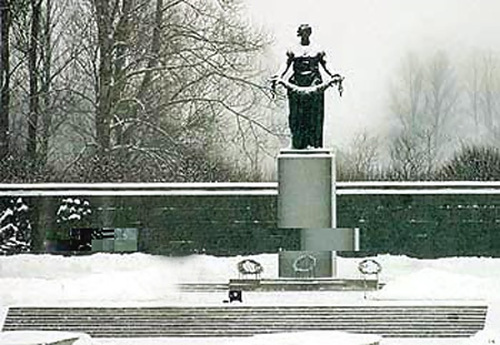 В нашем  районе расположено самое памятное место для горожан  -  Пискарёвское мемориальное кладбище.
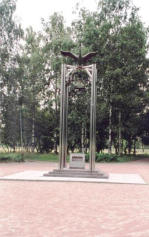 "Колокол мира", памятник 
Адрес: Парк академика Сахарова, на углу Пискаревского пр. и пр. Маршала Блюхера
В июле 1988 г. общественность города Нагасаки подарила городу-побратиму Ленинграду копию “Колокола мира”, звон которого отмечает годовщины атомной бомбардировки Нагасаки 
9 августа 1945 г
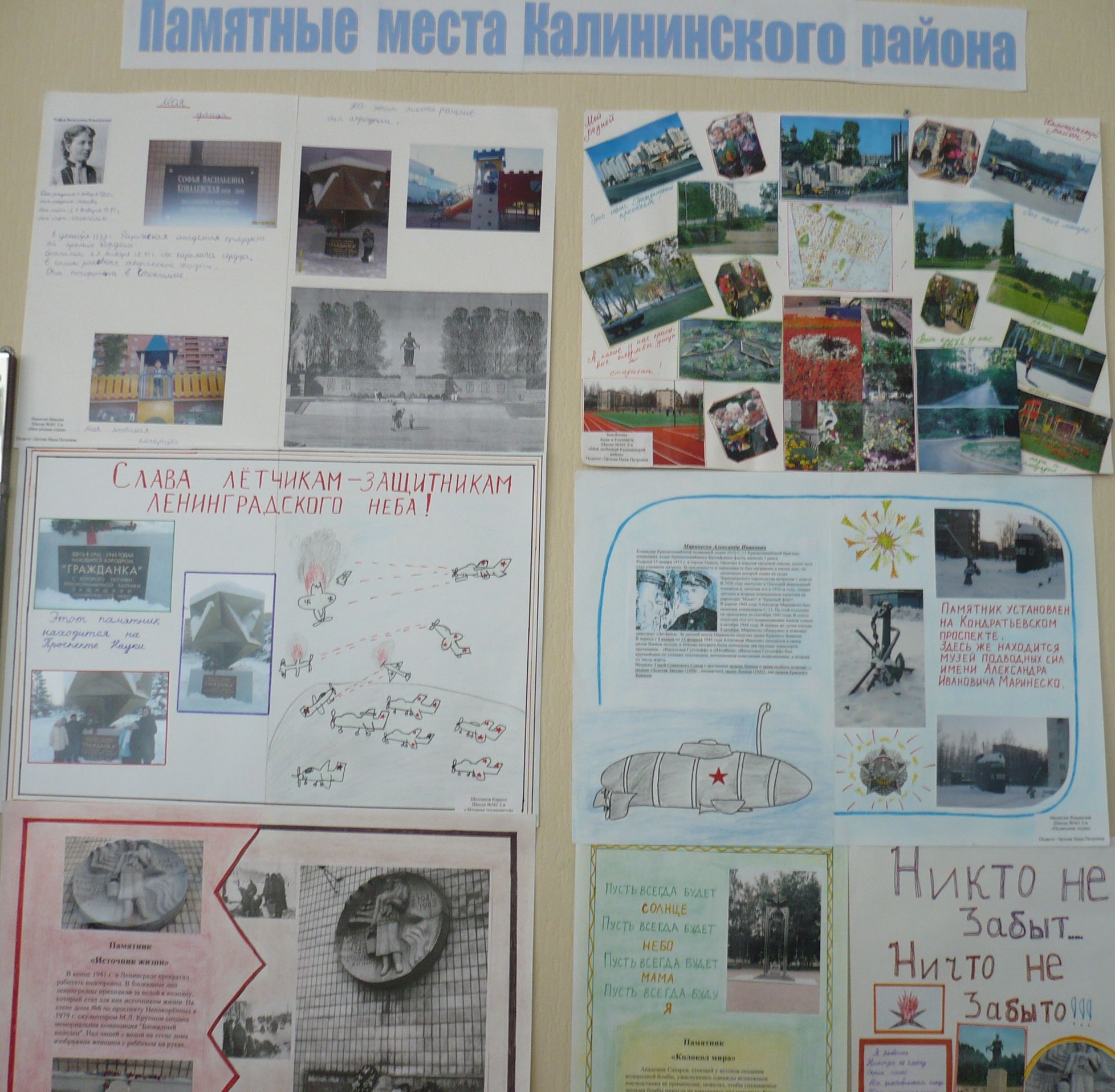 Работы учащихся 2 «в» класса, представленные на  районный конкурс  «Мой район – моя Родина»